ODKLONSKE
	 SPOLNE OBLIKE
UVOD
Heteroseksualni odnosi so najbolj pogosta oblika 
zadovoljevanja spolnih potreb
Veliko ljudi čuti tudi drugačne odklone,včasih označene za perverzne, zdaj pa govorimo o SPOLNIH ODKLONIH
NAJBOLJ POGOSTI SPOLNI ODKLONI
HOMOSEKSUALNOST = ISTOSPOLNA “LJUBEZEN”
- star pojav, ki se pojavlja v vseh človeških družbah in tudi med živalmi
ZNANI HOMOSEKSUALCI:

PLATON, SOKRAT, LEONARDO DA VINCI, MICHELANGELO,
HANS CRISTIAN ANDERSEN, FEDRICO LORCA, OSCAR WILDE
privlačijo jih partnerji oz. partnerice v starosti 20- 27 let
zveze trajajo malo časa; so nezvesti
nekateri se poročijo iz želje po otrocih in domu
stereotipnih (poženščenih) homoseksualcev le 5%
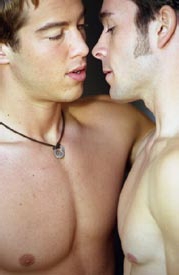 RAZDELITEV:
AKTIVNI
PASIVNI
ODKRITI
PRIKRITI
ločimo jih tudi po starostnem izbiranju partnerja
ženska homoseksualnost oz. lezbičnost = dolgotrajnejše zveze
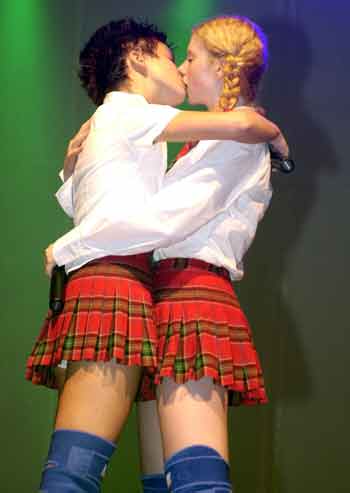 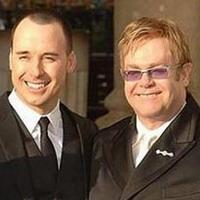 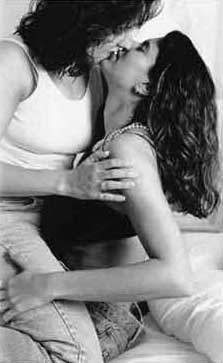 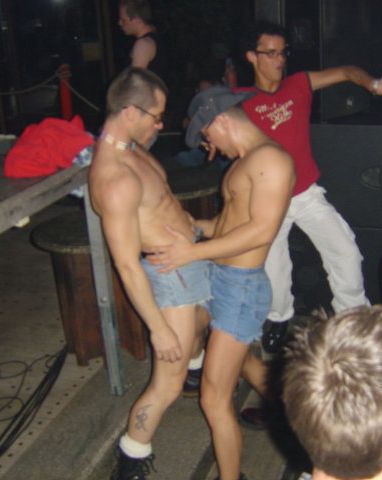 EKSHIBICIONIZEM
stopnjevanje in zadovoljevanje spolne sle
z razkazovanjem spolovila
najbolj pogost spolni odklon
- žrtve ne prijavljajo storilcev
- več različnih načinov razkazovanja
- ekshibicionisti se žrtvam ne približajo
- redko so nasilni
- duhovni ekshibicionizem
- bolj pogosto v toplih mesecih in podnevi
ZNAČILNOSTI MOŠKIH EKSHIBICIONISTOV:

plahi
spolno zavrti
utesnjeni
občutljivi
EKSHIBICIONIZEM = POSKUS NEGOTOVIH MOŠKIH, DA BI POKAZALI 
SVOJO MOŠKO MOČ
ŽENSKI EKSHIBICIONIZEM	                PRIKRIT
FETIŠIZEM = SPOLNO VZBURJANJE OB GLEDANJU, 
DOTIKANJU RAZNIH PREDMETOV
LOČIMO:
NORMALEN
BOLEZENSKI
vzburjanje s pogledom
na žensko spodnje perilo
neživ predmet povsem izrine 
spolno partnerico
ZNAČILNOSTI FETIŠISTOV:


- plašnost
- spolna zavrtost
 podredljivost
 odmaknjenost
- izključno moški
št. fetišistov upada
POSILSTVO = prisiljen spolni akt
- posiljevalci zvečine izhajajo iz spodnjih socialnih slojev
- 43% žensk posili več moških hkrati
- bolj pogosta poleti in med vikendih
- posiljevalci ne izbirajo žrtev
VEDENJE ŽRTEV:

55%  ŽENSK PODLEŽE 
27%  ŽENSK SE UPIRA
18%  ŽENSK SE BOJUJE
4%    ŽENSK SE ODLOČNO IN GLASNO BOJUJE
ŽENSKE POSILJEVALKE 

so redke
večinoma mlajši moški
le redko pomagajo moškemu posiliti drugo žensko
- ½ žensk posilstva ne prijavi
PET TIPOV POSILJEVALCEV
moški z motnjami inteligence, mišljenja in razsojanja 
socialno neprilagojeni moški
3.  moški z moteno osebnostno strukturo
4.  nevrotični moški s podzavestnimi sadističnimi fantazijami
5. normalni, vendar osamljeni moški
policija ujame le manj inteligentne!
ZAKAJ PRIHAJA DO POSILSTEV?
1. TOGA MORALA, KI OMEJUJE SPROŠČENO SPOLNO ŽIVLJENJE
2. DRUŽBENA NEDOSLEDNOST
PEDOFILIJA= ZADOVOLJEVANJE SPOLNIH POTREB 
		   NA OTROCIH
-kaznivo dejanje

-deklice spolno vzburjajo tudi “normalne” moške
več vrst pedofilov: 

PANSEKSUALNI = mikajo jih otroci obeh spolov, posebno dečki
	              nevrotični, mikajo jih deklice

NEIZTIRJENI MOŠKI, izpostavljeni številnim skušnjavam npr. pedagogi
 MOŠKI V POZNI STAROSTI
moški je v 85% primerov sorodnik, vzgojitelj, družinski 
prijatelj ali sosed
RAZDELITEV PO STAROSTI:

mladoletniški pedofili
pedofili srednjih let
pedofili v poznih letih
-RAZDELITEV PO SPOLNI USMERJENOSTI:

HETEROSEKSUALNI  mikajo jih deklice med 10 in 12 letom

HOMOSEKSUALNI     - mikajo jih fantki vseh starosti
		            - so osebnostno in socialno moteni
		            - so najbolj motena skupina ljudi
POSLEDICE PEDOFILNIH STIKOV ZA OTROKE

-ŽENSKE: le redko jih dogodek trajno pretrese

-DEČKI: spolne motnje, kasnejša homoseksualna naravnanost
KRVOSKRUNSTVO ALI INCEST
= spolni odnos med očetom in hčerjo, materjo in sinom 
ter bratom in sestro
včasih pogosto, tudi zaželeno
danes prepovedano skoraj v vseh kulturah
najbolj pogosto krvoskrunstvo je med bratom in sestro
-
OČE
HČI
-60% se ne upirajo ali očeta celo spodbujajo
-alkoholik
-neurejen 
-spolno in osebnostno moten
-nezrel
-omahljiv
-
MATER
SIN
REDKO
-motena 
-sprta z možem
-nezadovoljna z življenjem
VOJARIZEM = ZADOVOLJEVANJE SPOLNIH POTREB
 S SKRIVNIM OPAZOVANJEM GOLIH ŽENSK
vojarizem kot odklonska oblika šele kadar se moški le tako
 spolno vzburi in zadovolji
“OČI SO GLAVNA EROGENA CONA”
FREUD
ZNAČILNOSTI VOJARISTA:

-mlajši moški
-plah
-nenapadalen
pogost pojav
VZROK
PODZAVESTNI KASTRACIJSKI STRAH
kažejo tudi kanček sadizma(v fantazije vnaša veliko nasilja)
SADIZEM IN MASOHIZEM
ALPHONSO FRANCISO MARKIS DE SADA
VON SACHER MASOCHA
erogeni in moralni masohizem
SADOMASOHIZEM = LJUDJE, KI Z UŽITKOM MUČIJO 
SAMEGA SEBE
POZNAMO TUDI REDKE SKUPINE MORILCEV IZ NASLADE
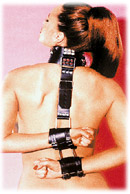 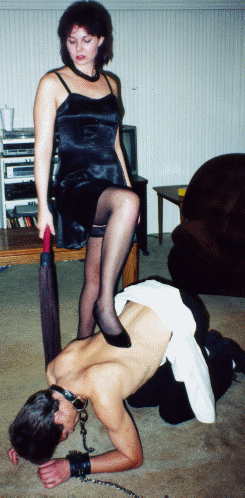 SODOMIJA = SPOLNI STIK Z ŽIVALMI
razlikujemo med splošno razširjenim dejanjem in pravim 
odklonskim vedenjem
zatekanje k živalim navkljub možnosti 
normalne spolne zadovoljitve
ZNAČILNOST SODOMISTOV:

vdajanje v sodomijo v adolescenci pripelje do številnih čustvenih in 
osebnostnih motenj, od nižje inteligentnosti in osebnostne nezrelosti
 do številnih spolnih motenj
ZDRAVLJENJE SPOLNIH ODKLONOV:
SMISEL ZDRAVLJENJA JE OBRAVNAVATI BOLEZENSKO MOTENO VEDENJE
Obravnava spolnih odklonov ima lahko za cilj:

-spremembo odklonskega vedenja v “normalno”
-abstinenco
-pomoč človeku, da bo brez občutkov krivde, užival v tisti obliki spolnega vedenja, ki mu prija
-preobrazbo osebnosti,
METODE:
Biološke (kirurška in kemična kastracija) in psihološke.